Ordinary Time
An Amazing Gift
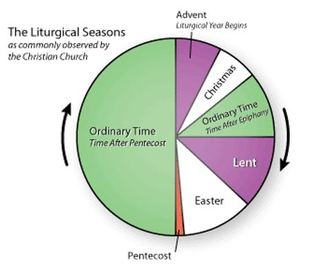 Faithfully serving God through the power of the Holy Spirit.
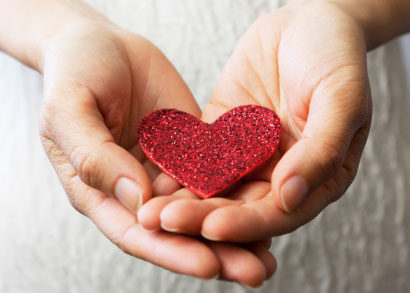 11 Soon afterward, Jesus went to a town called Nain, and his disciples and a large crowd went along with him. 12 As he approached the town gate, a dead person was being carried out—the only son of his mother, and she was a widow. And a large crowd from the town was with her. 13 When the Lord saw her, his heart went out to her and he said, “Don’t cry.”
14 Then he went up and touched the bier they were carrying him on, and the bearers stood still. He said, “Young man, I say to you, get up!” 15 The dead man sat up and began to talk, and Jesus gave him back to his mother.
16 They were all filled with awe and praised God. “A great prophet has appeared among us,” they said. “God has come to help his people.” 17 This news about Jesus spread throughout Judea and the surrounding country.


 					Luke 7:11-17
Context
A few days later, when Jesus again entered Capernaum, the people heard that he had come home. 

			     		Mark 2:1
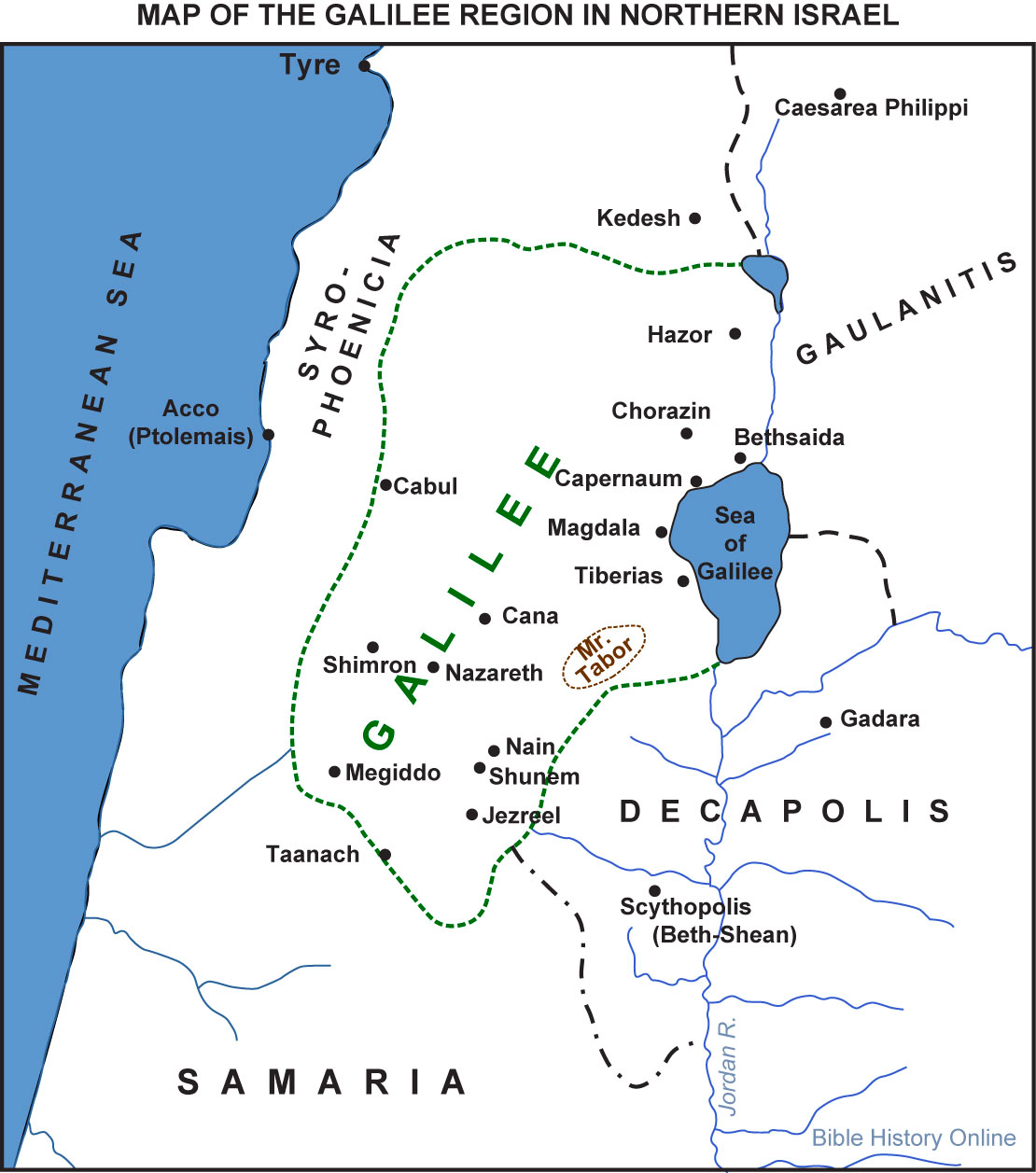 A Grieving Widow
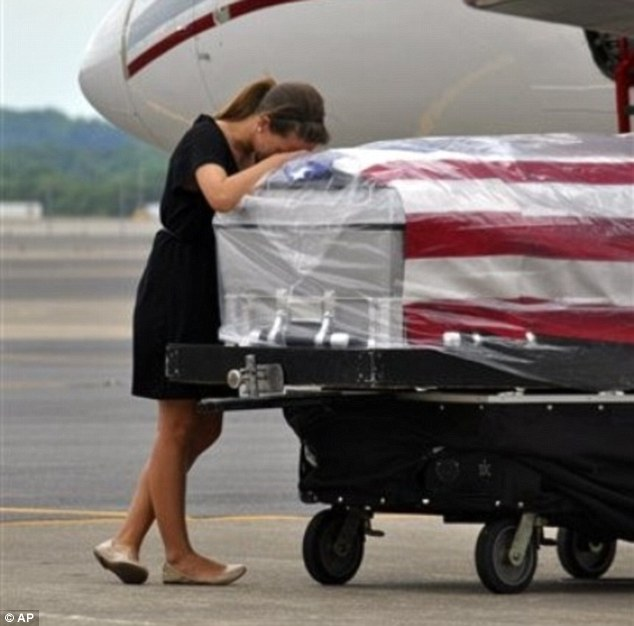 Devastated: Ashley Edens weeps over late husband, 22-year-old Spc. Jason Edens, who was injured while on tour in Afghanistan.
11 Soon afterward, Jesus went to a town called Nain, and his disciples and a large crowd went along with him. 12 As he approached the town gate, a dead person was being carried out—the only son of his mother, and she was a widow. And a large crowd from the town was with her.
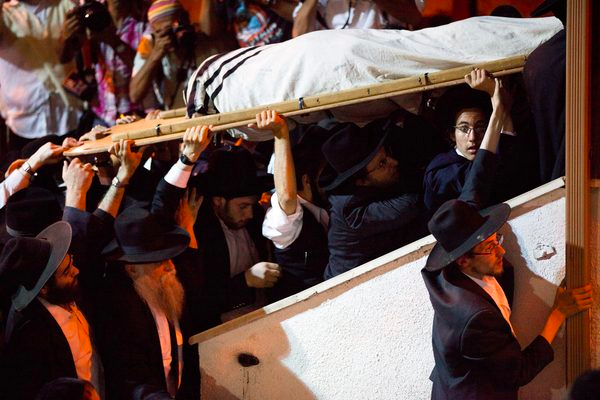 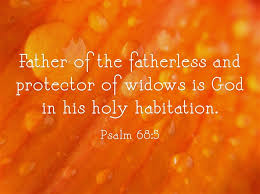 Jesus’ Gift
13 When the Lord saw her, his heart went out to her and he said, “Don’t cry.” 14 Then he went up and touched the bier they were carrying him on, and the bearers stood still. He said, “Young man, I say to you, get up!” 15 The dead man sat up and began to talk. . .
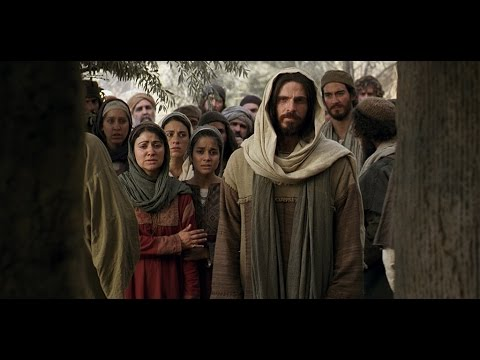 A Prophet Acknowledged
15 The dead man sat up and began to talk, and Jesus gave him back to his mother.

16 They were all filled with awe and praised God. “A great prophet has appeared among us,” they said. “God has come to help his people.” 17 This news about Jesus spread throughout Judea and the surrounding country.

						Luke 7
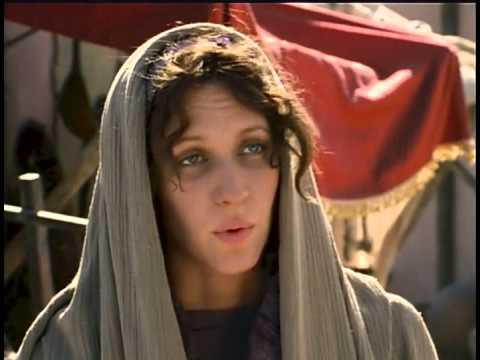 22 The Lord heard Elijah’s cry, and the boy’s life returned to him, and he lived. 23 Elijah picked up the child and carried him down from the room into the house. He gave him to his mother and said, “Look, your son is alive!”

					1 Kings 17
Lessons for Disciples
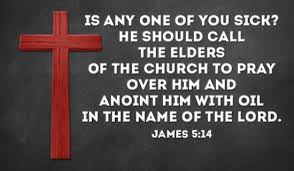 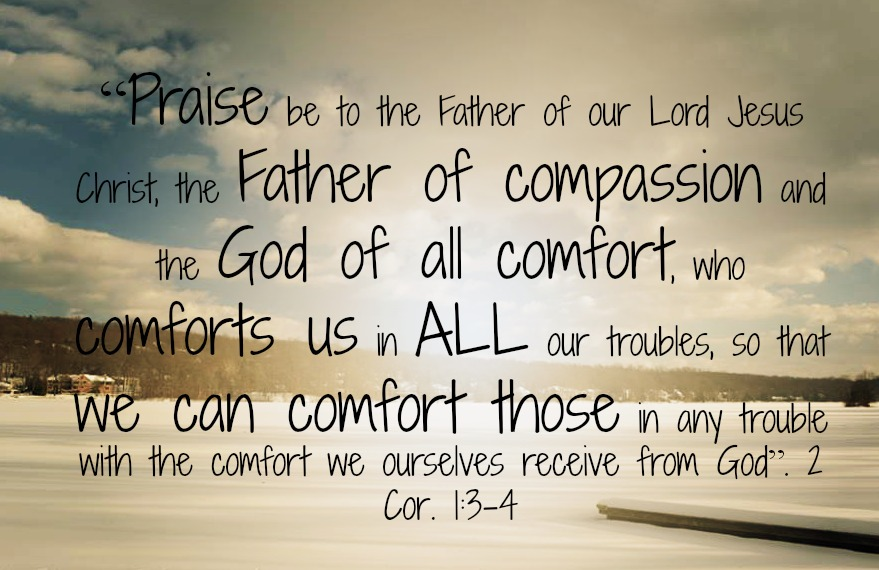